Unidad 0: Repasemos
Profesora María Jesús
Objetivo
Leer comprensivamente textos discontinuos: La infografía
Ruta de apendizaje
1. Activando la mente
2. Recordemos
Nuestros aprendizajes
Sinónimos y antónimos
3. Actividad
4. Cierre
Leamos comprensivamente
Autoevaluación
GRANDE
OSCURO
BAJO
SECO
SUCIO
ORDENADO
TEMPRANO
FRÍO
DULCE
01
Recordemos
¿Qué sabes sobre este texto?
Info / grafía
¿Qué crees que significa esta palabra?
Observa la siguiente imagen
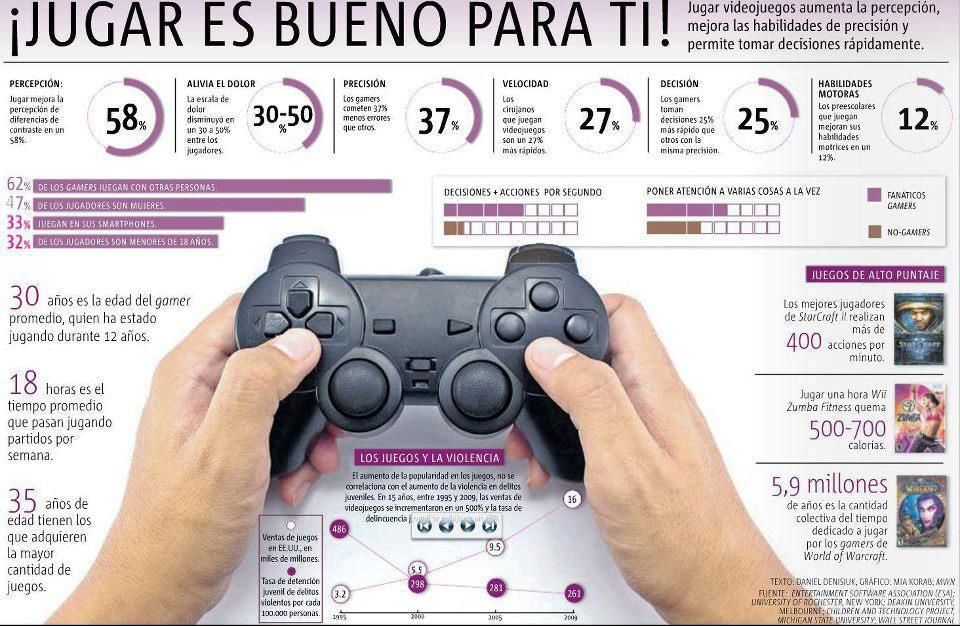 ¿Qué elementos pudimos ver en la imágen anterior?
Responde
Anota tres cosas que te llamen la atención:
1.- 
2.-
3.-
Analicemos la imagen
Volvamos a la infografía otra vez.
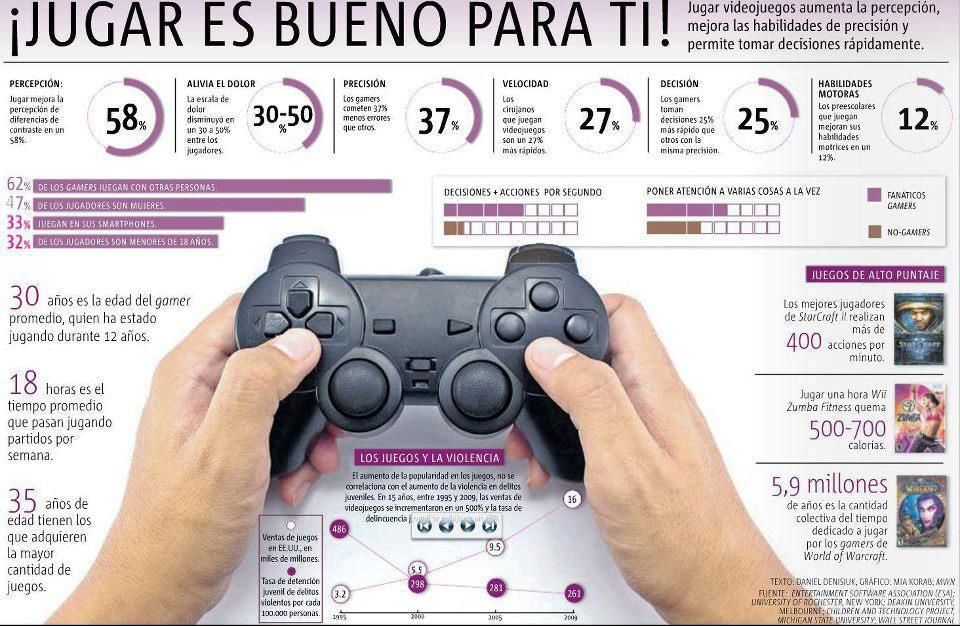 TÍTULO
GRÁFICOS + INFORMACIÓN
IMAGEN
información
FUENTE
¿Qué elementos puedo reconocer en una infografía?
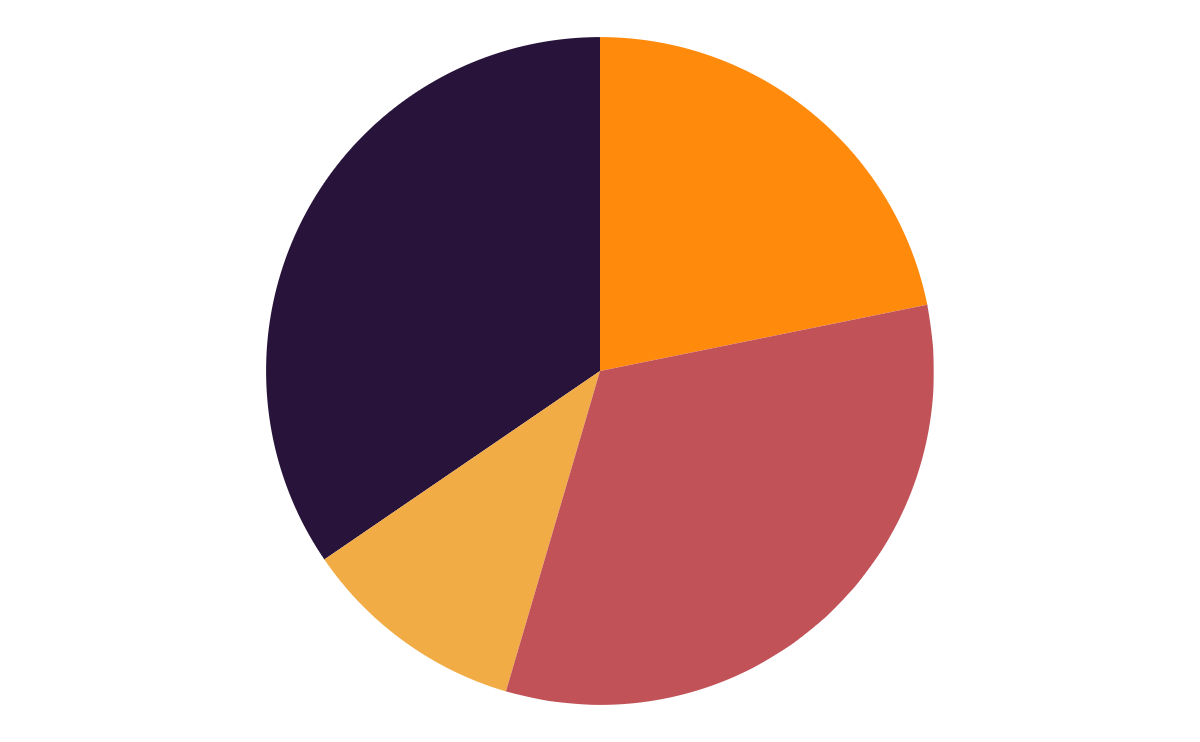 TÍTULO
IMÁGENES
Llamativo
En relación al tema. 
Deben ser llamativas y coherentes
INFORMACIÓN
FUENTE
Síntetizada, porcionada en frases y oraciones breves.
¿De dónde saqué la información?
Actividad
Apliquemos lo que recordamos
En la siguiente diapositiva podrás observar una infografía sobre la educación en valores. Observala y responde las siguientes preguntas: 
¿Cuál es el título de la infografía?
¿De qué se trata el texto?
¿Cuál es la relación texto –imagen? 
¿De dónde se extrajo la información?
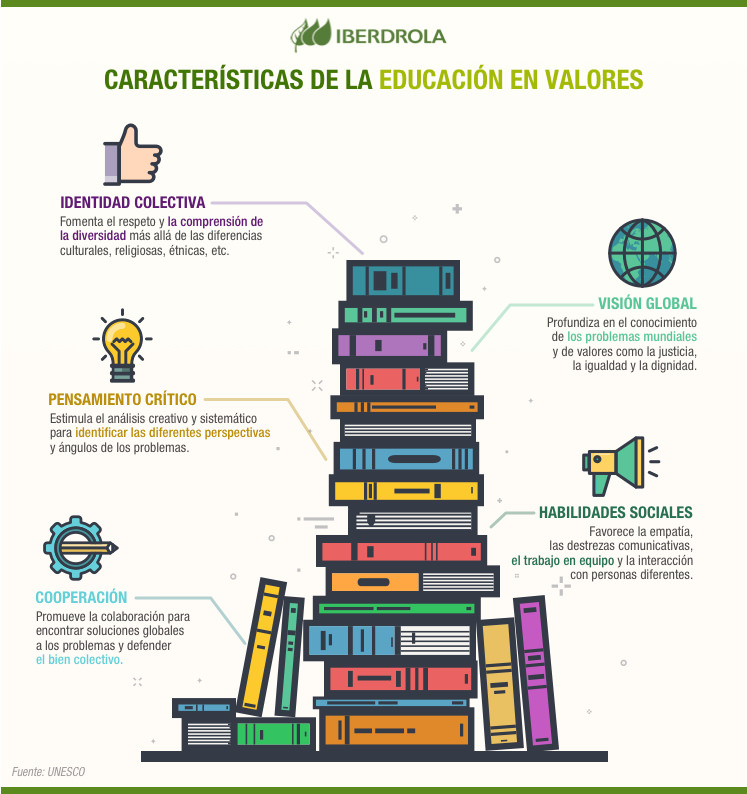 4. Cierre
Autoevaluación
1.-
3.-
¿Podría identificar una infografía si la veo en un libro? ¿Cómo me daría cuenta?
¿Me logré conectar con la clase de Lenguaje? ¡Cuéntame!
2.-
4.-
Si tuviera que hacer una infografía ¿Sobre qué se trataría?
En escala de 1 a 10
¿Cuánto manejo este contenido?